LES PROFILS POLITIQUES DES PRO ET DES ANTI-GILETS JAUNES
Caractérisation selon la méthode Politest
Laurent Cald - 2020
Le profil politique de l’échantillonRépartition des positionnements des 8759 personnes retenues dans l’échantillon
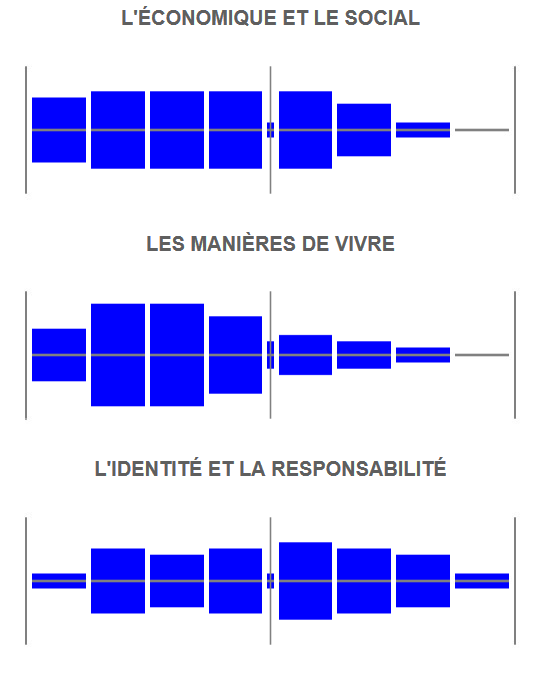 2
Le profil politique de l’échantillonRépartition des positionnements selon les tranches d’âges
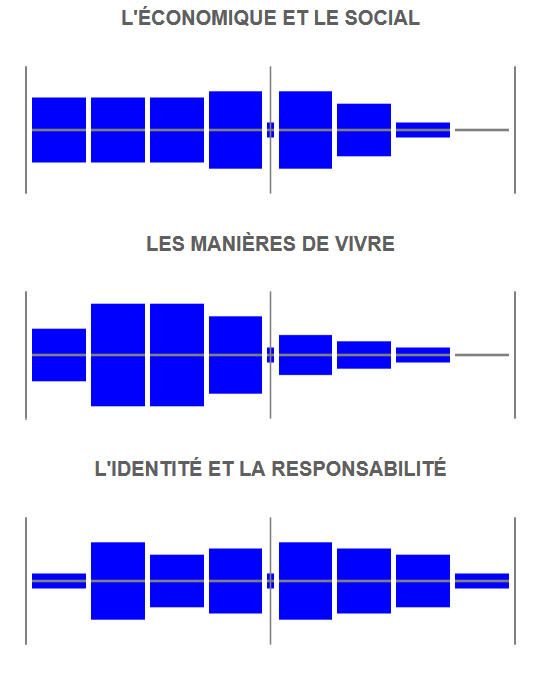 3
Le profil politique de l’échantillonRépartition des positionnements selon les tranches d’âges
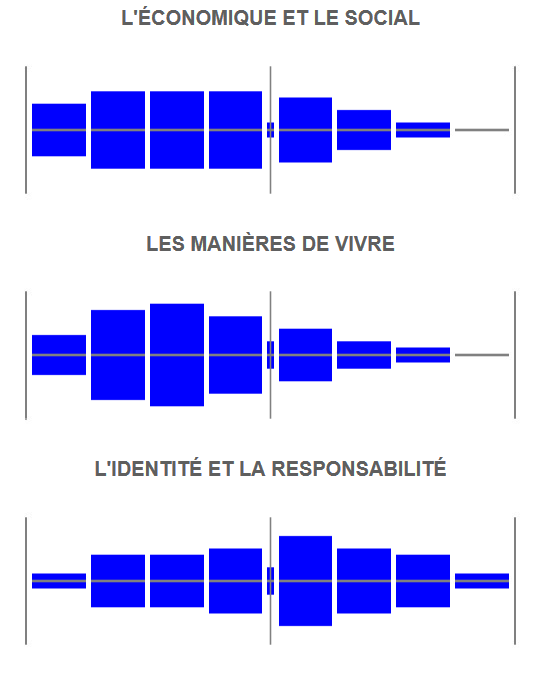 4
Le profil politique de l’échantillonRépartition des positionnements selon les tranches d’âges
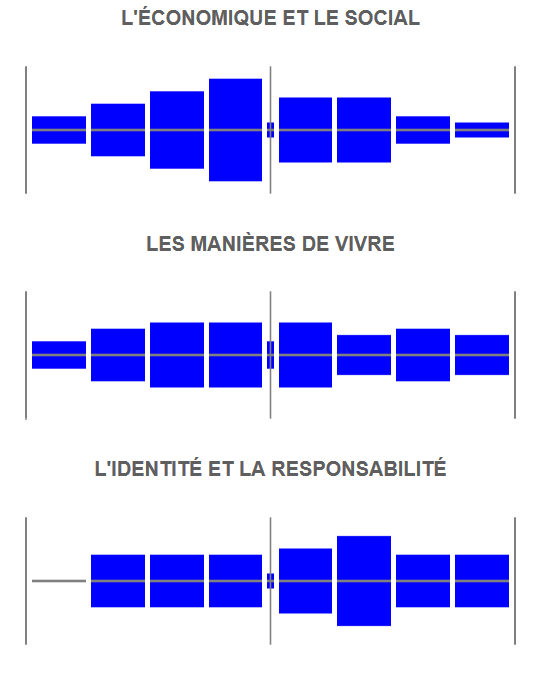 5
Le profil politique de l’échantillonRépartition des positionnements selon les tranches d’âges
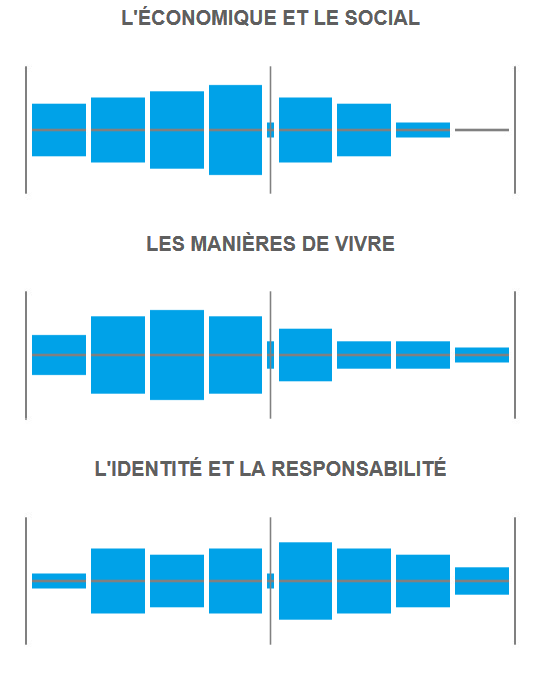 6
Les profils selon les tendances gauche - droiteProfils de gauche, du centre et de droite
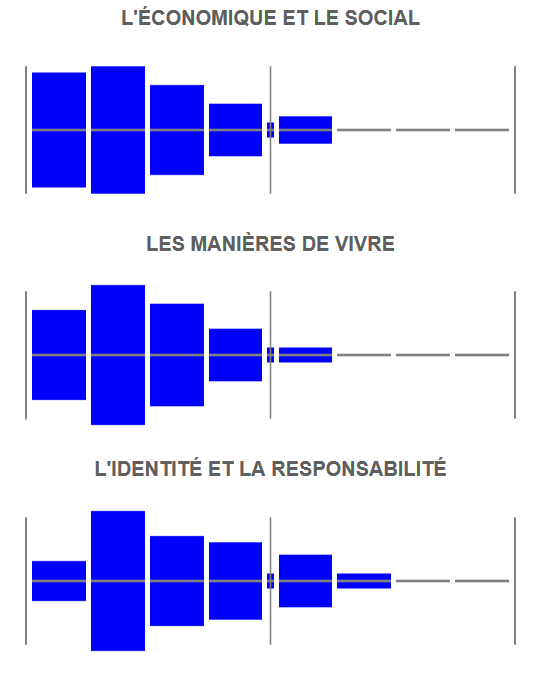 7
Les profils selon les tendances gauche - droiteProfils de gauche, du centre et de droite
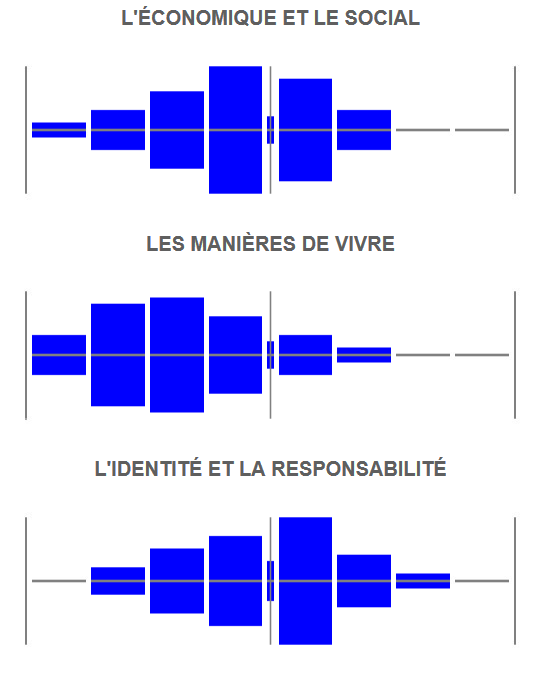 8
Les profils selon les tendances gauche - droiteProfils de gauche, du centre et de droite
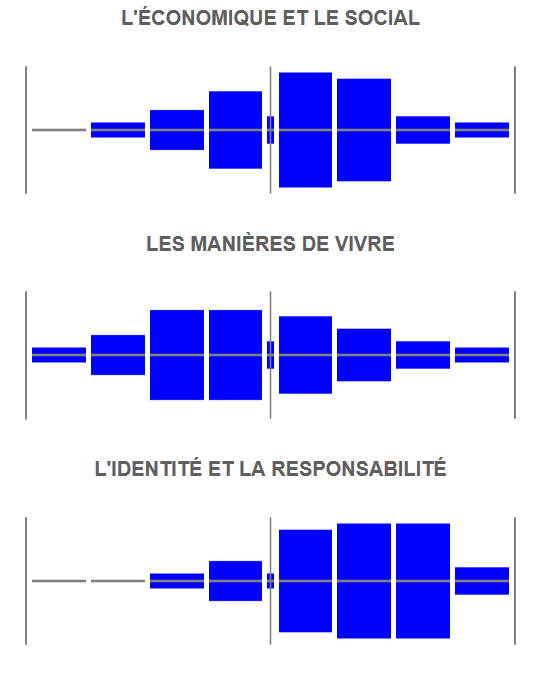 9
Les profils selon les tendances gauche - droiteProfils de gauche, du centre et de droite
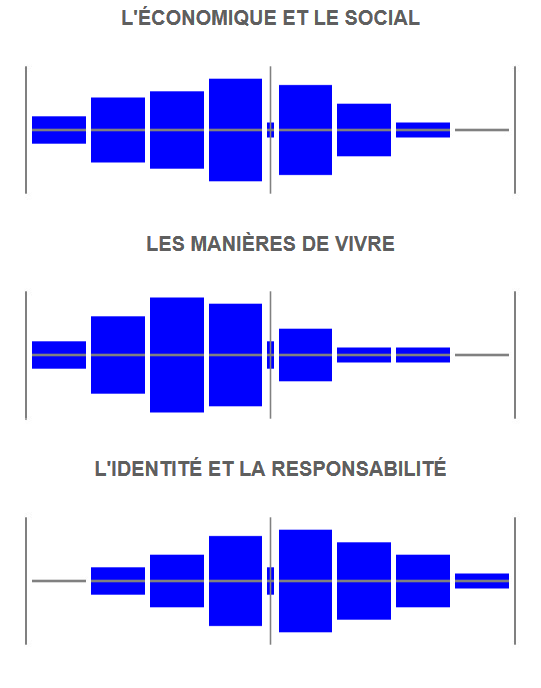 10
Les profils selon les tendances gauche - droiteProfils au sein de la gauche
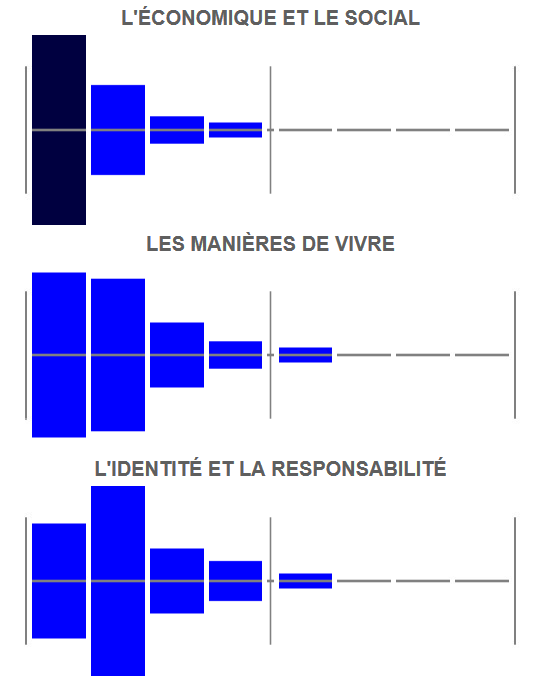 11
Les profils selon les tendances gauche - droiteProfils au sein de la gauche
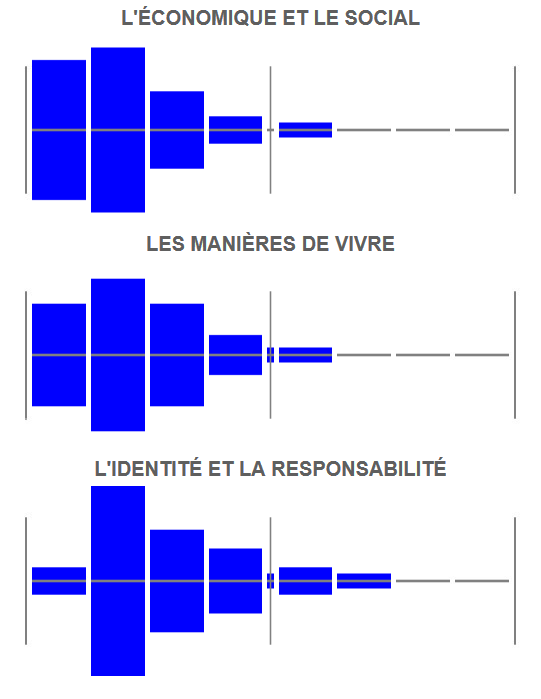 12
Les profils selon les tendances gauche - droiteProfils au sein de la gauche
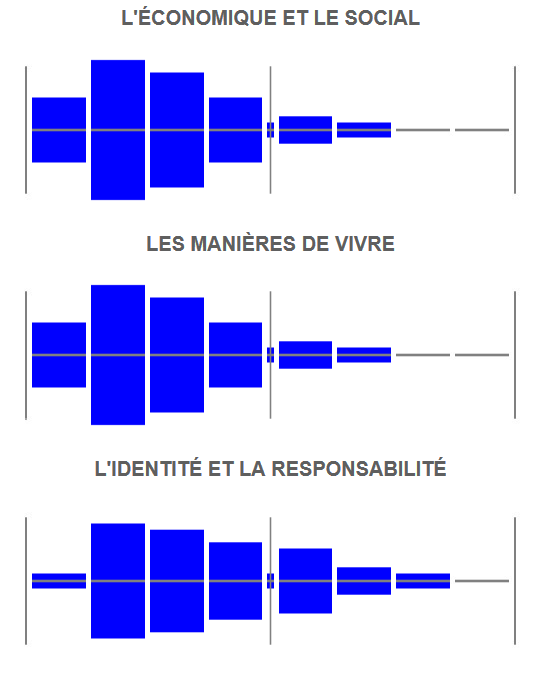 13
Les profils selon les tendances gauche - droiteProfils au sein de la gauche
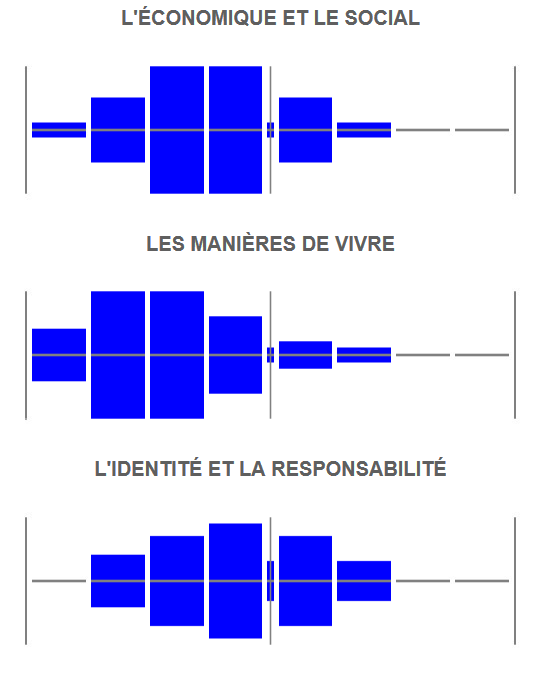 14
Les profils selon les tendances gauche - droiteProfils au sein de la droite
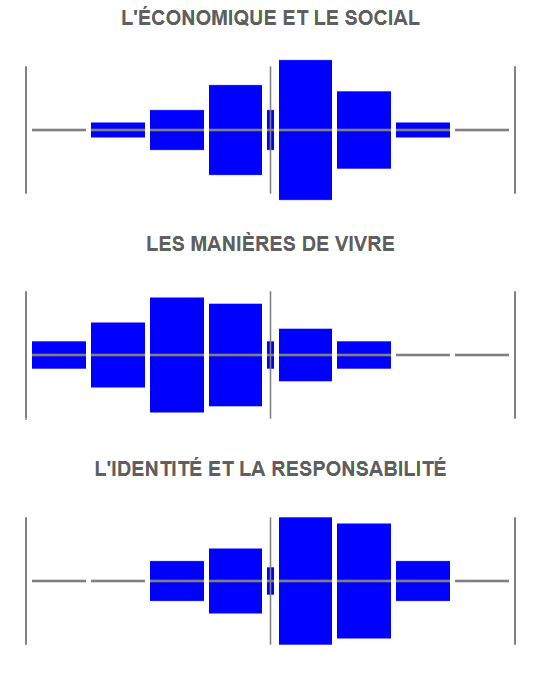 15
Les profils selon les tendances gauche - droiteProfils au sein de la droite
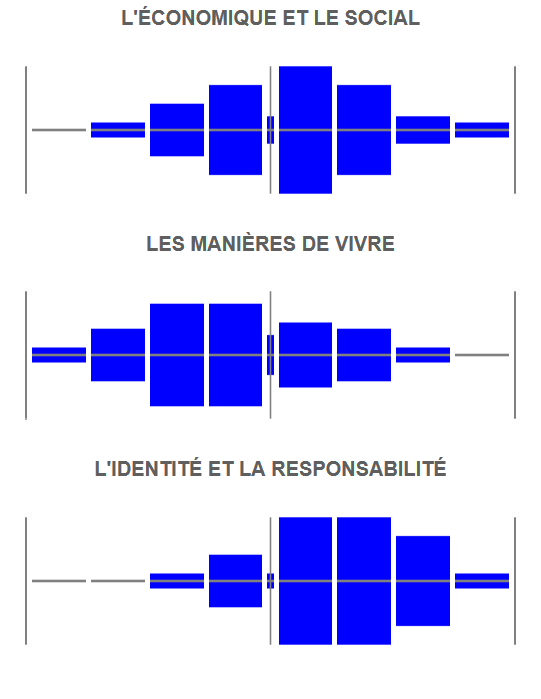 16
Les profils selon les tendances gauche - droiteProfils au sein de la droite
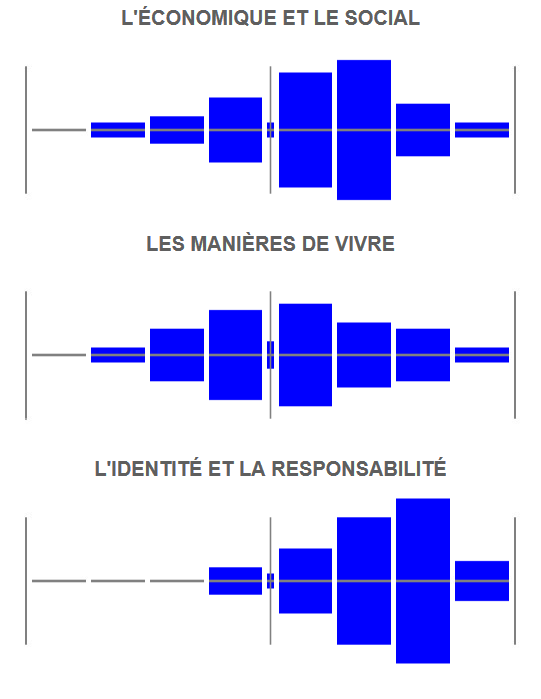 17
Les profils selon les tendances gauche - droiteProfils au sein de la droite
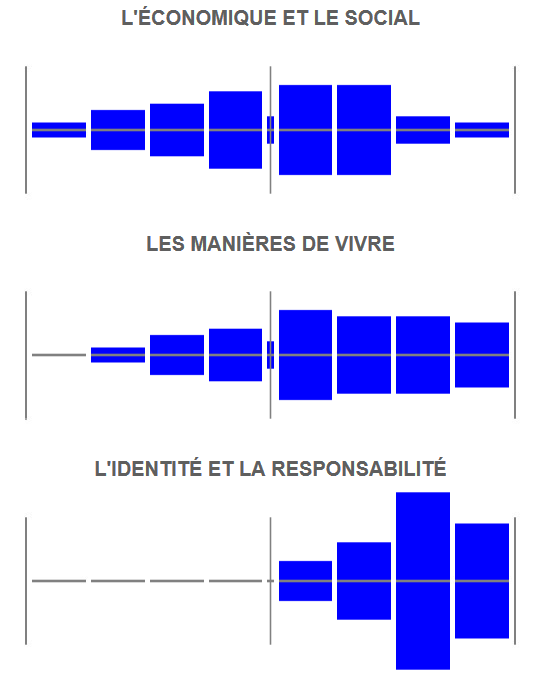 18
Les profils selon les tendances gauche - droiteProfils au sein de la droite
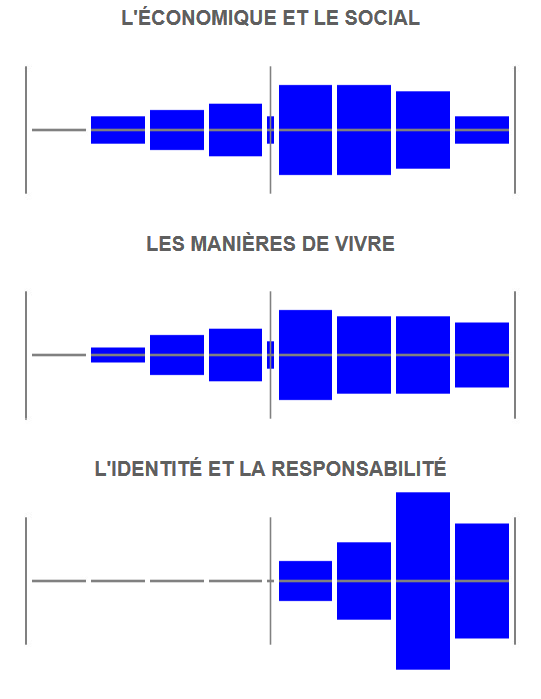 19
Les profils politiques selon la proximité avec les partis
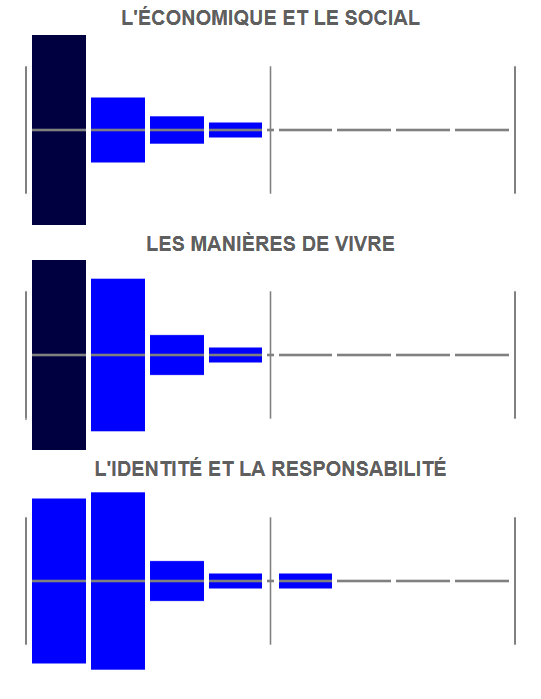 20
Les profils politiques selon la proximité avec les partis
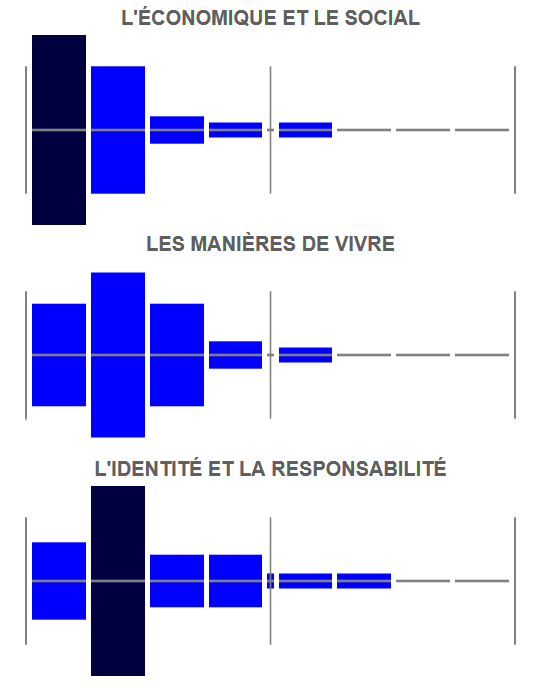 21
Les profils politiques selon la proximité avec les partis
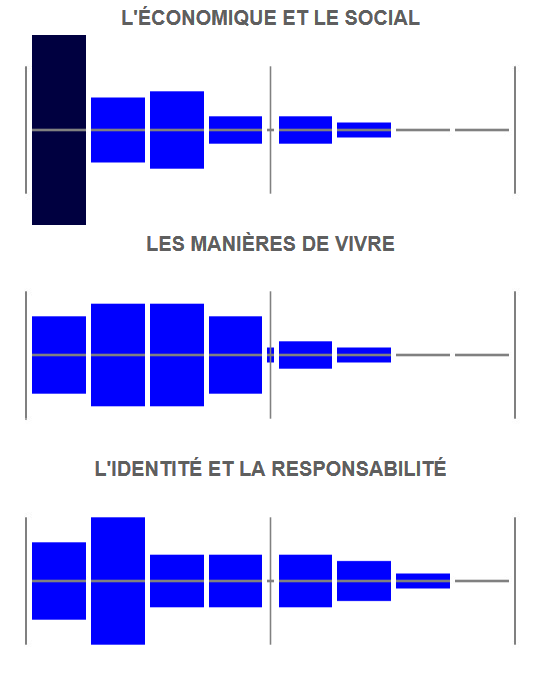 22
Les profils politiques selon la proximité avec les partis
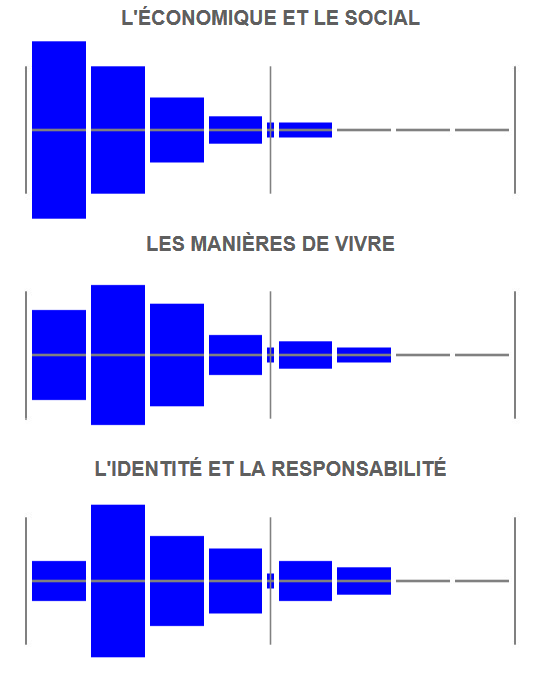 23
Les profils politiques selon la proximité avec les partis
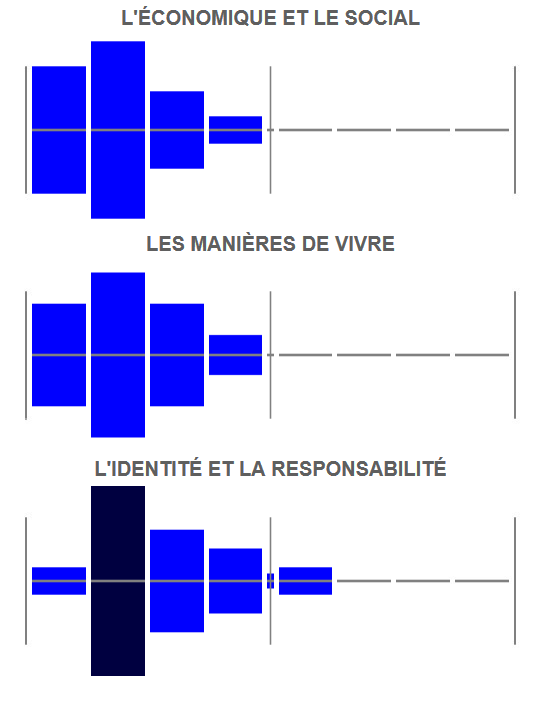 24
Les profils politiques selon la proximité avec les partis
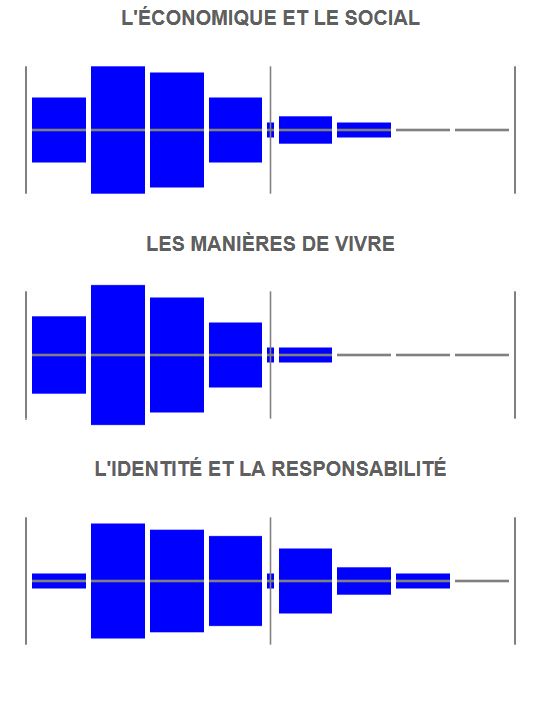 25
Les profils politiques selon la proximité avec les partis
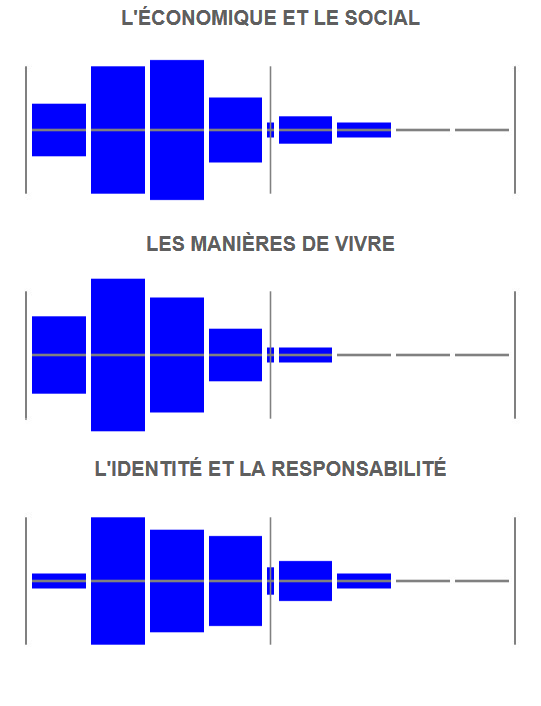 26
Les profils politiques selon la proximité avec les partis
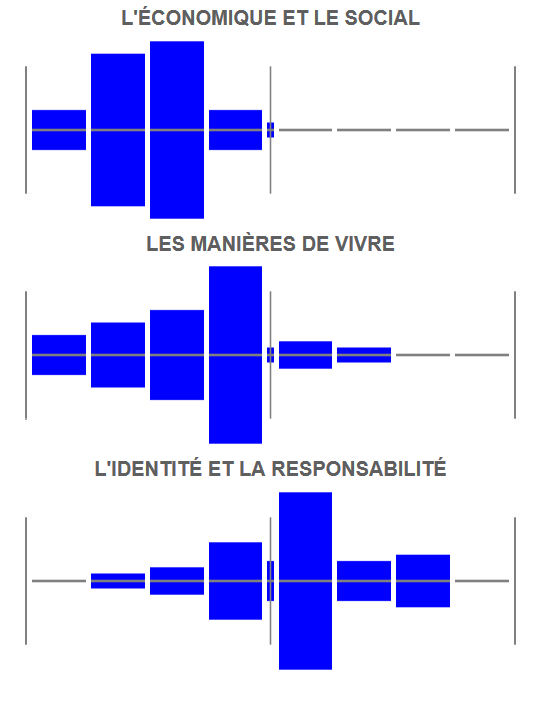 27
Les profils politiques selon la proximité avec les partis
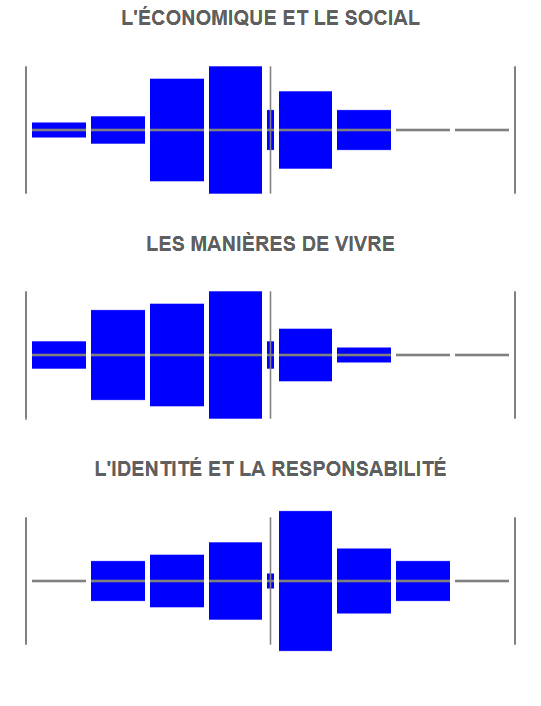 28
Les profils politiques selon la proximité avec les partis
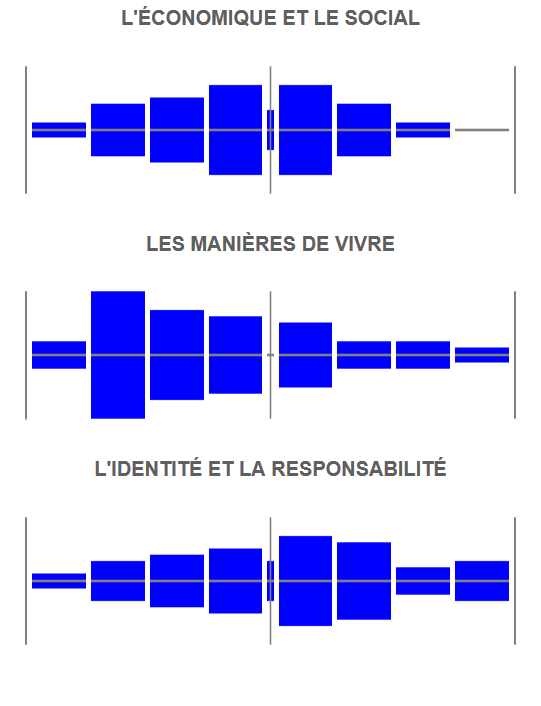 29
Les profils politiques selon la proximité avec les partis
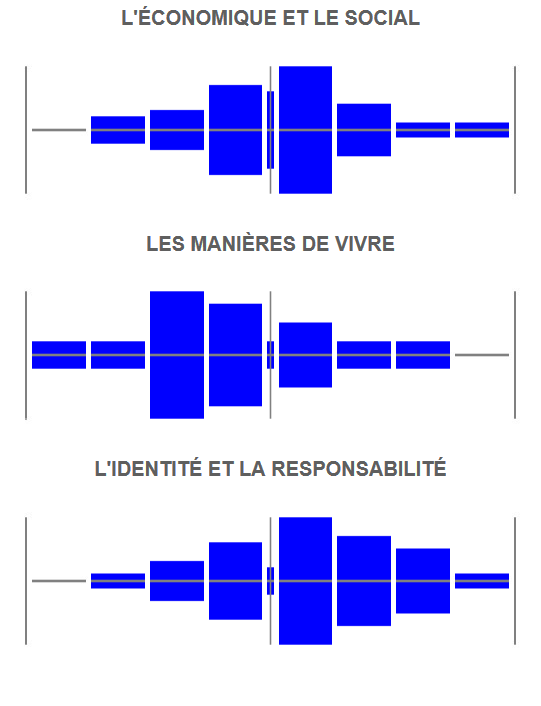 30
Les profils politiques selon la proximité avec les partis
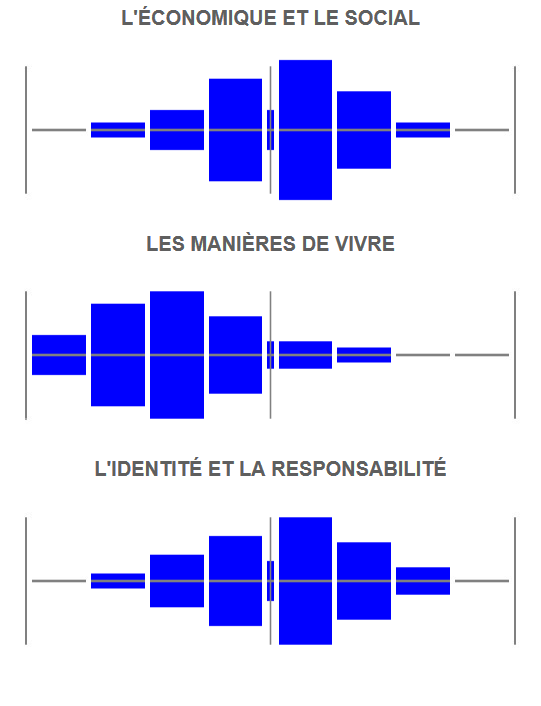 31
Les profils politiques selon la proximité avec les partis
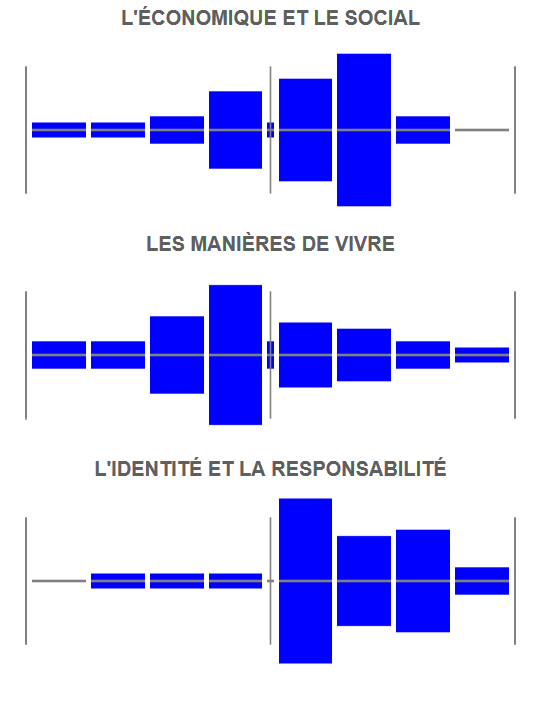 32
Les profils politiques selon la proximité avec les partis
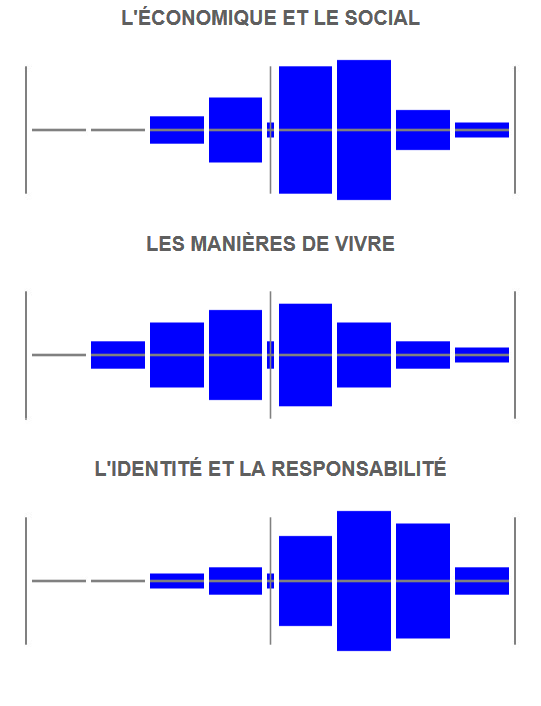 33
Les profils politiques selon la proximité avec les partis
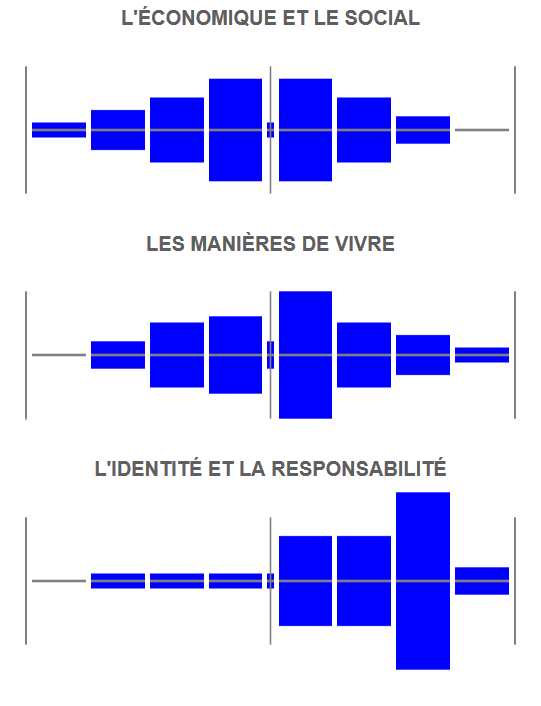 34
Les profils politiques selon la proximité avec les partis
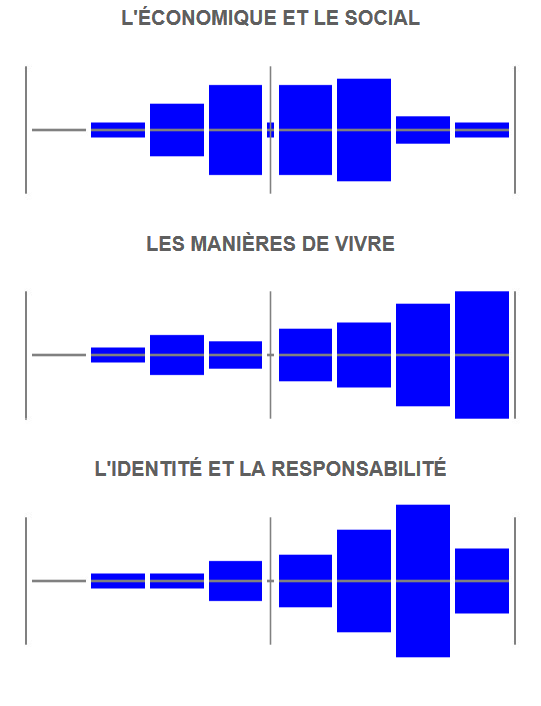 35
Les profils politiques selon la proximité avec les partis
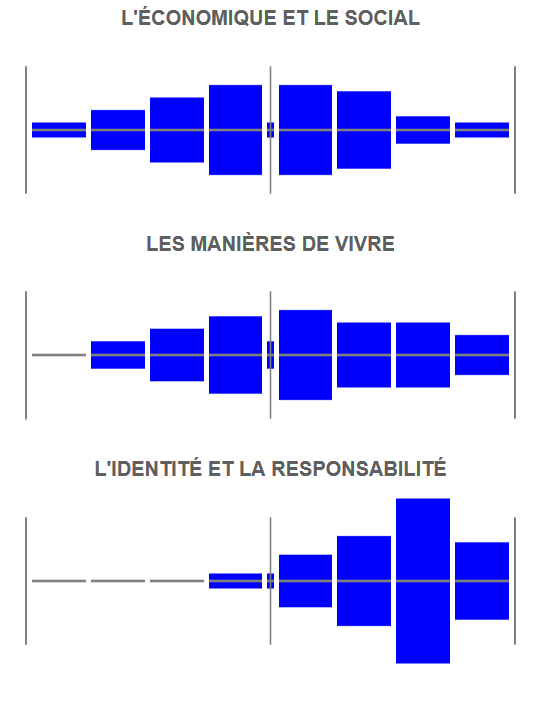 36
Les profils politiques selon la proximité avec les partis
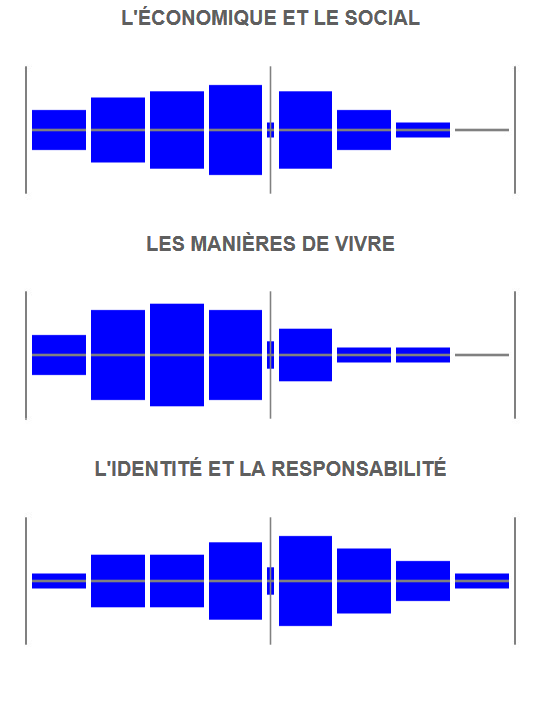 37
« Ouverts » et « fermés » ?
Les Ouverts critiques
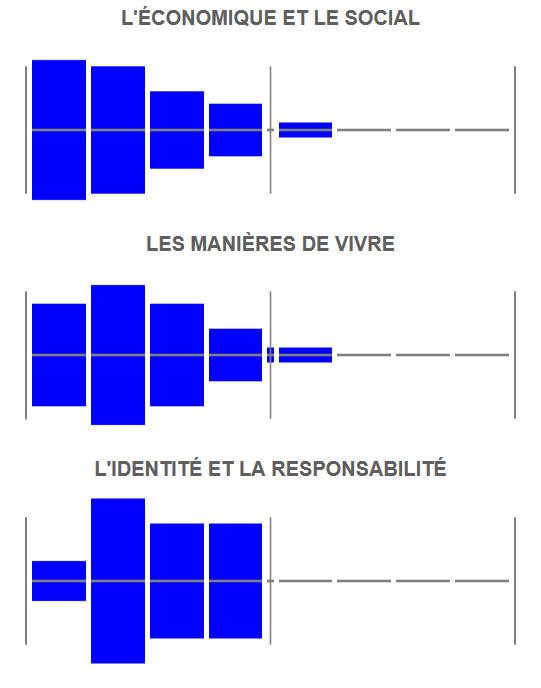 38
« Ouverts » et « fermés » ?
Les Ouverts sociaux-libéraux
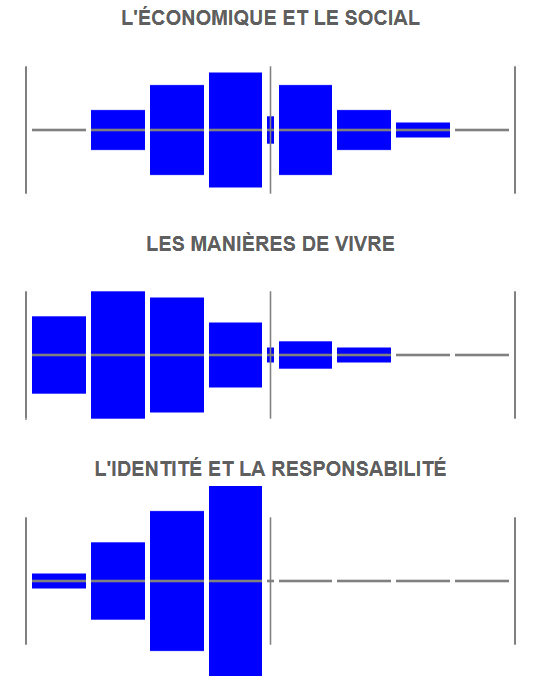 39
« Ouverts » et « fermés » ?
Les Modérés libéraux
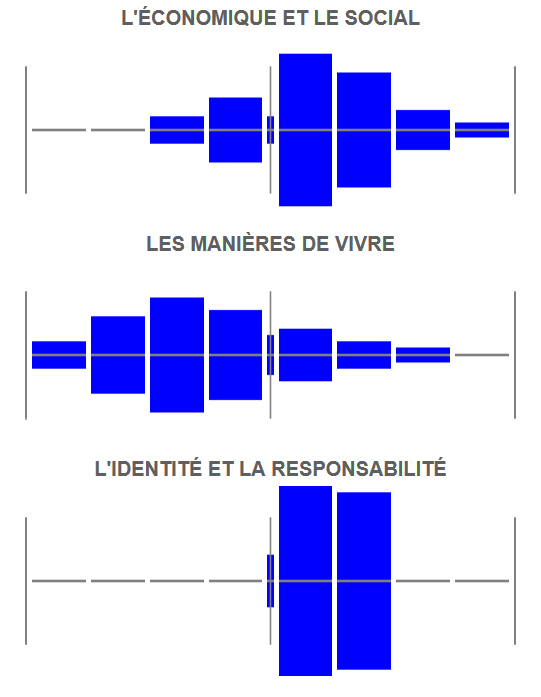 40
« Ouverts » et « fermés » ?
Les Modérés critiques
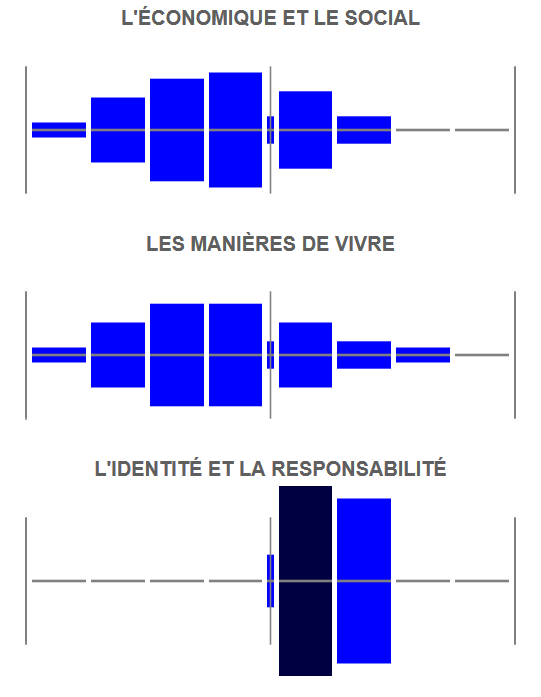 41
« Ouverts » et « fermés » ?
Les Modérés critiques
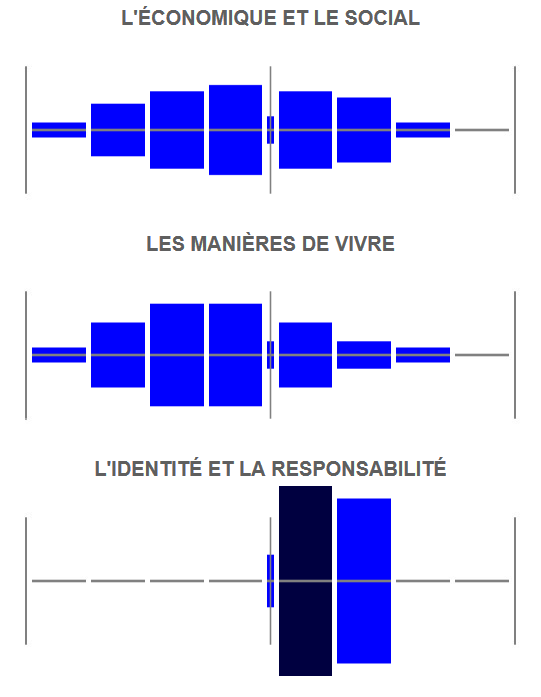 42
« Ouverts » et « fermés » ?
Les Identitaires libéraux
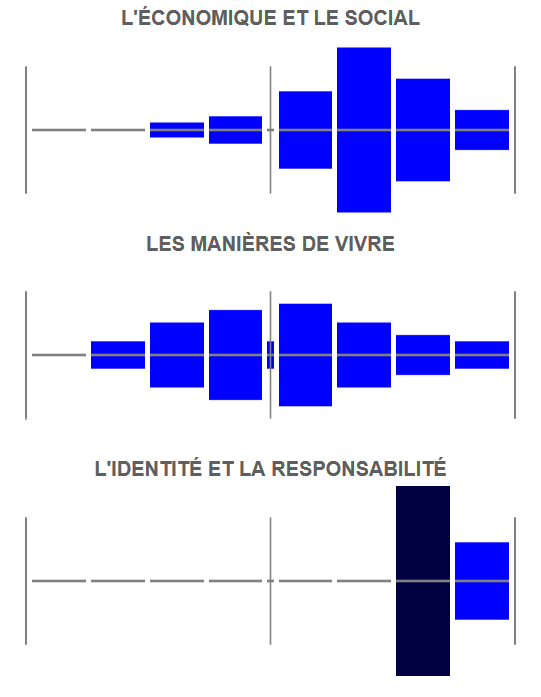 43
« Ouverts » et « fermés » ?
Les Protectionnistes
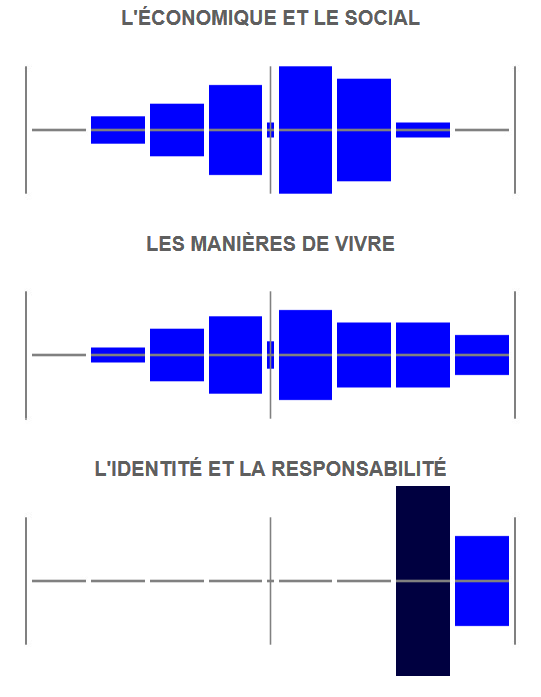 44
« Ouverts » et « fermés » ?
Les Protectionnistes
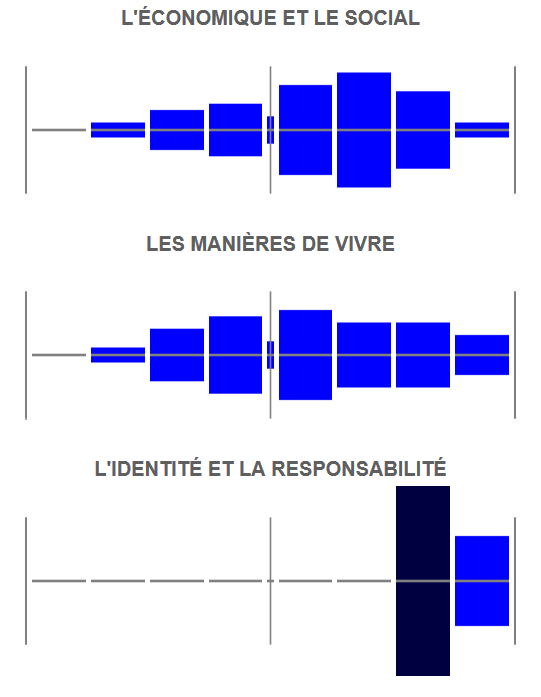 45
Sur le mouvement des Gilets Jaunes
« Totalement solidaire » ou « Plutôt solidaire »
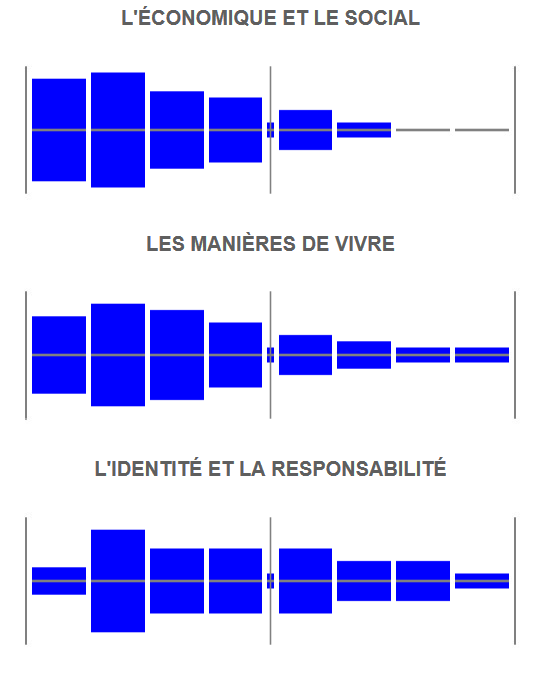 46
Sur le mouvement des Gilets Jaunes
« Totalement solidaire » ou « Plutôt solidaire »
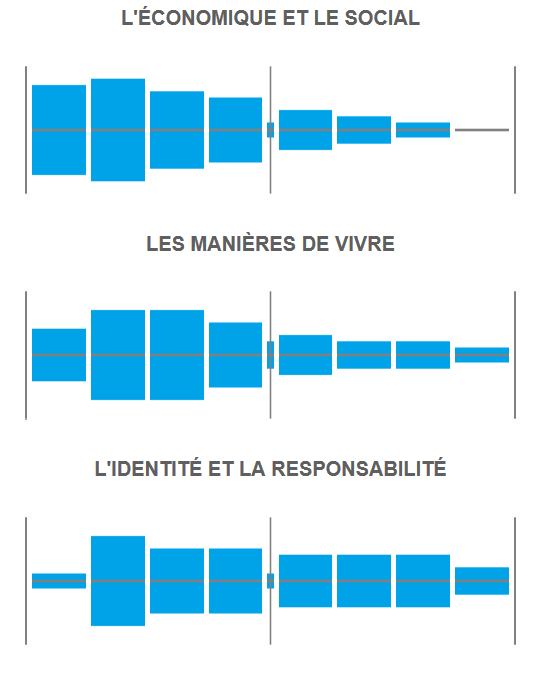 47
Sur le mouvement des Gilets Jaunes
«  Plutôt opposé » ou « Totalement opposé »
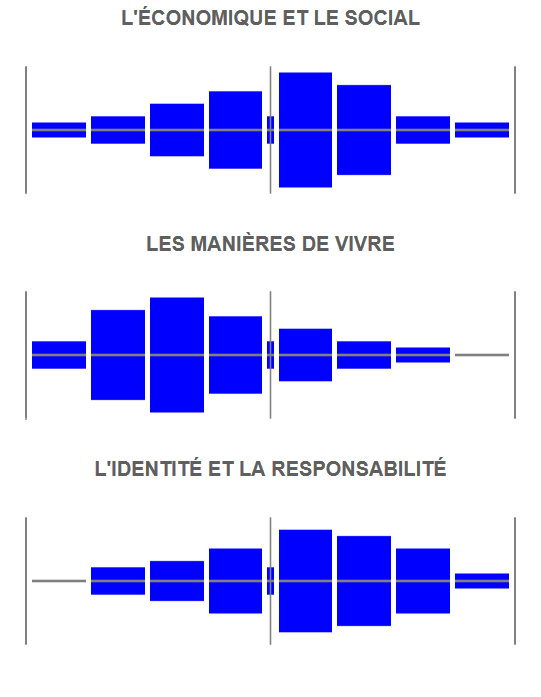 48
Sur le mouvement des Gilets Jaunes
«  Plutôt opposé » ou « Totalement opposé »
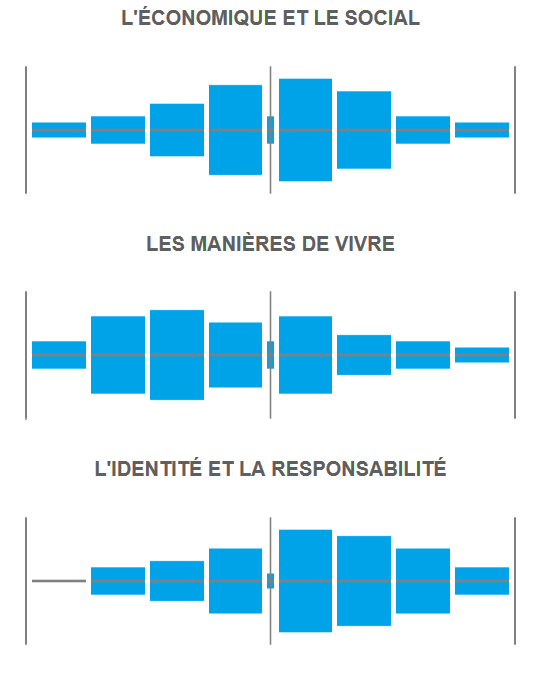 49
Les profils selon les sentiments à l’égard du mouvement des Gilets Jaunes
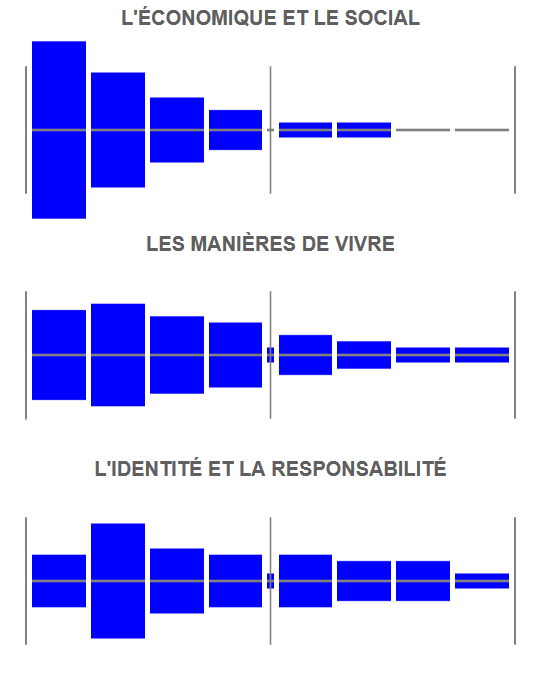 50
Les profils selon les sentiments à l’égard du mouvement des Gilets Jaunes
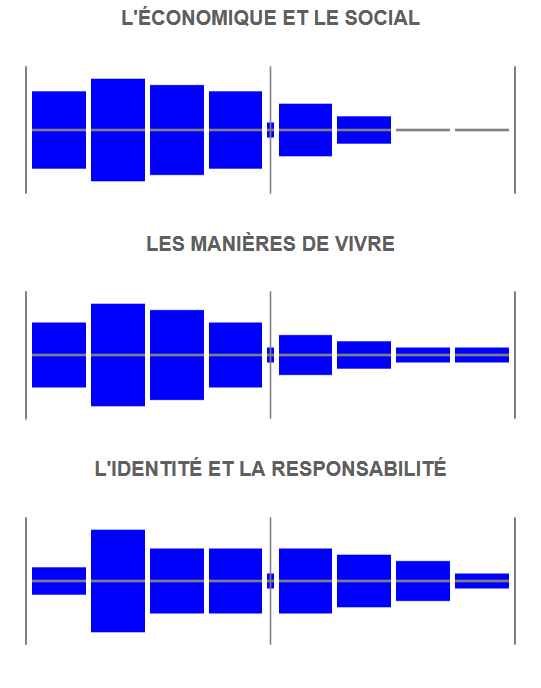 51
Les profils selon les sentiments à l’égard du mouvement des Gilets Jaunes
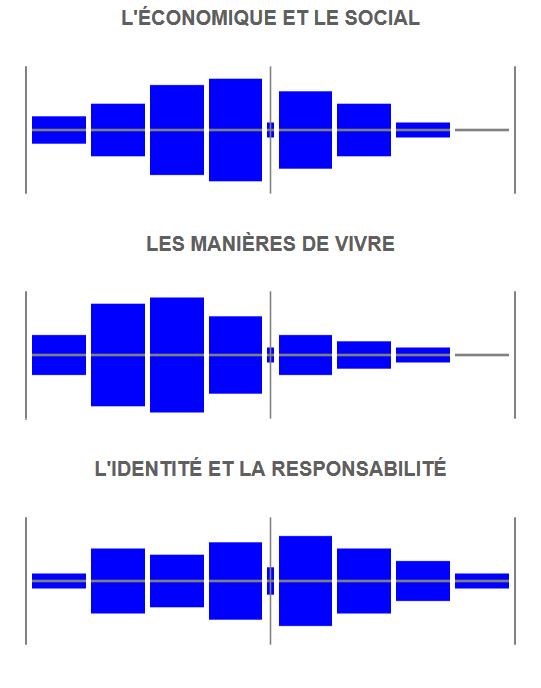 52
Les profils selon les sentiments à l’égard du mouvement des Gilets Jaunes
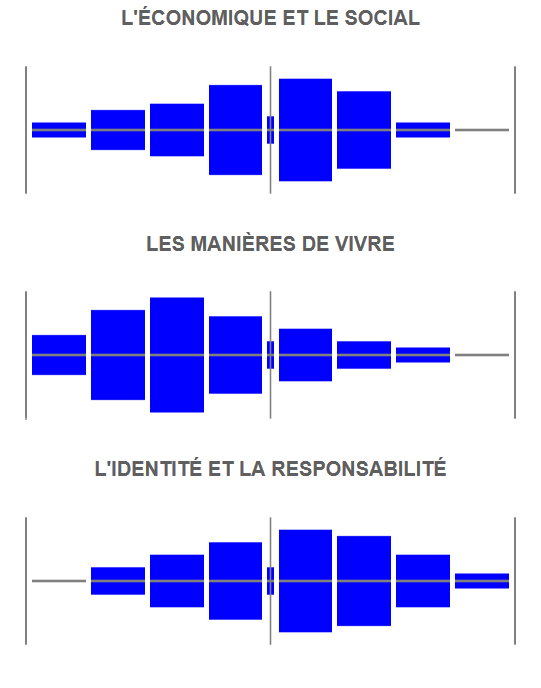 53
Les profils selon les sentiments à l’égard du mouvement des Gilets Jaunes
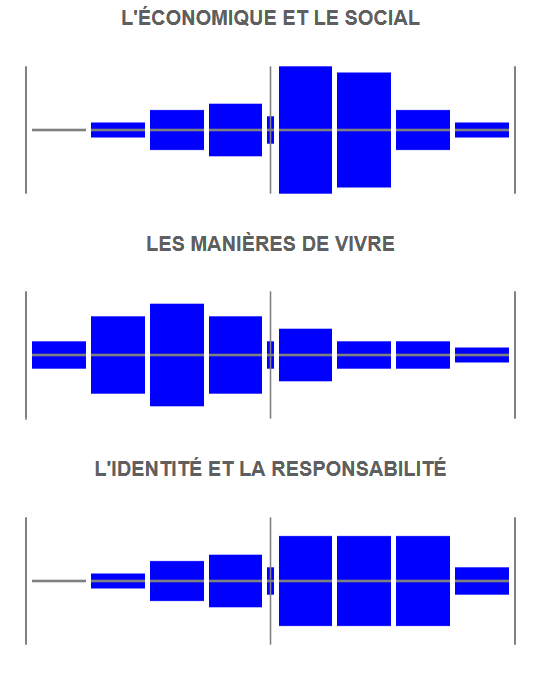 54